4162046 윤세원
묵시문학 연구 발표
성서 주석 다니엘 / 이희학 교수
묵시문학 연구
CONTENTS
성서 주석 다니엘 / 이희학 교수
4162046 윤세원
‘다니엘’이라는 인물과 인명
2. 구약성서 내에서의 다니엘의 위치
3. 다니엘서의 구조와 내용들
    1) 역사 설화들
    2) 환상들
4. 다니엘서에 흐르는 두 가지 전승들
묵시문학 연구
1. ‘다니엘’이라는 인물과 인명
성서 주석 다니엘 / 이희학 교수
4162046 윤세원
- 우가릿의 서사시(기원전 2000년대 중반)에서 최초로 등장한 다니엘

다니엘은 우가릿의 귀족적인 지주이며 바알숭배자로 소개 되고 있다.

본문
그는 정의를 사랑하고 고아와 과부를 도와 주는 의로운 재판관이다. 그는 딸 하나만 낳았기 때문에 아들을 얻기를 소원하였다. 그는 바알 신의 은총을 갈망하며 신전에서 7일 동안 제의적인 의무를 성실하게 감당하는데, 바알이 우가릿 만신전의 우두머리인 엘에게 청원하여 긍정적인 대답을 얻어 낸다. 이 기쁜 소식을 듣고 그는 7일을 성전에 더 머물면서 축제를 개최한다. 축제가 끝난 후에 그는 집으로 돌아갔고, 결혼과 수태의 여신의 도움을 아들을 얻게 되는데 그의 이름이 아캇이다.
- 구약성서에 나타난 다니엘

역대상 3:1 다윗이 헤브론에서 이스르엘 여인 아히노암에게서 얻은 아들의 이름을 다니엘이라고 언급하고 있는데,

사무엘하 3:3에 의하면 그는 다윗의 둘째 아들 길르압이다.
묵시문학 연구
1. ‘다니엘’이라는 인물과 인명
성서 주석 다니엘 / 이희학 교수
4162046 윤세원
- 에스라 8:2 아닥사스다가 왕위에 있을 때에 에스라와 함께 바벨론에서 팔레스타인으로 돌아온 이다말 자손 중의 한 인물로 다니엘을 소개함

- 느헤미야 10:6 그는 모세의 율법을 준수 할 것을 서약하고 인을 친 이스라엘 백성들의 정치적, 종교적 지도자 중의 한 사람과 동일인으로 간주되기도 함

- 에스겔 14:14,20 다니엘은 노아와 욥과 더불어 의로운 삶을 살았던 이상적인 인물

- 구약 외경 에녹1서 6:7은 다니엘을 천사장 중의 하나로 소개하고 있다.
그는 인간의 딸들과 결혼한 하나님의 아들들에 속하는 타락한 200명의 천사에 속한다.
- 구약 외경에 속하는 희년서 4:20 에서는 다니엘을 태고의 인물로 소개하고 있다.
그는 홍수 이전에 살았던 에녹의 장인인데, 에녹은 에다니라는 다니엘의 딸과 결혼하였다. 다니엘은 하나님과 동행한 경건한 인물로서 죽음을 경험하지 않고 하늘로 승천한 고대의 위대한 신앙의 인물인 에녹의 선조가 되는 것이다.
묵시문학 연구
1. ‘다니엘’이라는 인물과 인명
성서 주석 다니엘 / 이희학 교수
4162046 윤세원
- 에스겔28:3 에서는 지리적 이점과 활발한 국제 무역을 이용하여 부요와 사치를 즐기며 스스로 신격화한 두로의 왕(이타발 2세)을 다니엘과 비교하고 있다.

예언자는 두로의 왕의 지혜를 조롱한다. 왕은 인간임을 망각하고 자신을 신과 같이 위대한 존재로 드높인 어리석은 인물로 평가 되고 있다. 여기서 다니엘은 현자를 지칭하는 일반적인 개념으로 사용된다. 그는 시리아-페니키아 전 지역에 널리 알려진 과거의 유명한 지혜로운 인물과 관련될 것이다.
- 다니엘서는 다니엘을 바벨론 포로기에 살았던 역사적 인물로 소개하고 있다. 다니엘은 유다 왕국의 귀족 출신으로 느부갓네살에 의해 바벨론으로 잡혀간 포로들 중의 한 사람으로 등장한다.

페르시아 왕 고레스가 등극하기 이전까지 바벨론의 왕궁에서 꿈 해몽가와 왕의 고문관으로 활동. 그곳에서 매우 높은 명성을 얻으며 살았던 역사적 실존 인물로 그려지고 있다.
묵시문학 연구
2. 구약성서 내에서의 다니엘서의 위치
성서 주석 다니엘 / 이희학 교수
4162046 윤세원
다니엘서는 구약성서 39권에 포함되어 있는 유일한 묵시문학이다.

* 히브리 성서에서 다니엘서는 성문서에 속함/에스더와 에스라,느헤미야 사이에 위치하고 있다.

* 기원전 2세기에서 기원후 1세기
쿰란 공동체의 사본에서도 성문서로 분류
당시 쿰란 공동체는 다니엘서를 애독한 것으로 보임. 쿰란 공동체 성문서와 다니엘서의 공통점이 발견됨

* 기원후 420년
제롬 - 다니엘 서문에서 다니엘을 예언자가 아니라 성문서를 기록한 사람 중의 하나로 소개함
* 기원후 5-8세기
바벨론판 탈무드도 역시 다니엘서를 성문서의 하나로 간주하고 있다.

* 기원후 10세기
레닌그라드 사본과 알렙포 사본도 다니엘서를 성문서로 분류하고 있다.

즉 다니엘서가 성문서로 인정되었다는 것은 다니엘을 예언자가 아니라, 현명한 지혜교사 중의 하나로 인정했음을 의미한다. 

다니엘서 내에서 다니엘은 꿈과 비밀을 풀이하는 지혜로운 자로 등장

에스겔 28:3 에서 다니엘을 은밀한 것을 깨닫는 지혜로운 자로 언급
묵시문학 연구
2. 구약성서 내에서의 다니엘서의 위치
성서 주석 다니엘 / 이희학 교수
4162046 윤세원
다니엘서는 예언서이다.

* 70인역과 그 사본들에서 다니엘서를 예언서로 분류함

* 다니엘서는 에스겔서와 열두 소예언서 사이에 등장하고 있다.

* 헬라어를 사용했던 디아스포라 유대인들은 다니엘을 예언자로 평가함

* 불가타 성서와 종교개혁 시대에 이루어진 각종 번역서들은 다니엘서를 이사야서,예레미야서,에스겔서와 더불어 대예언서의 범주에 포함시키고 있다.
이러한 관점은 다니엘서의 내용을 세계 역사에 대한 하나님의 계획을 예고하는 예언자적 선포로 이해된다. 또한 선포된 메시지는 세계의 종말에 실현될 것으로 이해함
묵시문학 연구
2. 구약성서 내에서의 다니엘서의 위치
성서 주석 다니엘 / 이희학 교수
4162046 윤세원
신약성서의 복음서는 다니엘을 분명히 예언자로 등장시키고 있다.

근거: 그러므로 너희가 선지자 다니엘의 말한 바 멸망의 가증한 것이 거룩한 곳에 선 것을 보거든(마 24:15) 약 기원후 1세기경 기록
역사학자 요세푸스의 글
마태복음 24:15에 나타난 다니엘이 말한 거룩한 곳에 세워진‘멸망의 가증한 것’을 마태복음 기자는 종말의 징조로 보고 있는데, 요세푸스는 그러한 사건을 시리아의 폭군시대에 실현된 것으로 보고 있다.

시리아의 폭군 안티오코스 에피파네스 4세는 당시 스스로를 '신의 현현'(Epiphanes)이라고 칭하였다. 하지만 사람들은 그의 야만적인 행동 때문에 그를 '미친 사람'(Epimanes)이라고 불렀다.

요세푸스는 다니엘을 미래에 일어날 사건만이 아니라. 그 예언이 성취될 시기까지 선포했다는 점에서 다른 예언자들을 능가하는 위대한 예언자로 평가했다.
묵시문학 연구
2. 구약성서 내에서의 다니엘서의 위치
성서 주석 다니엘 / 이희학 교수
4162046 윤세원
묵시문학이 정경이 되기 전!

1-2세기 과열된 종말 기대로 인해 팔레스타인의 유대인 경전에서 배제된 다른 묵시문학서들과 같이 취급되어 부당한 대우를 받았던 것으로 보인다. 일부 보수 유대 랍비들은 히브리어와 아람어가 섞여 있는 것을 예언으로 간주할 수 없다고 생각 했다.

랍비 아키바(akiba)는 “거룩한 책들은 예법에 따라 반드시 손을 씻고 읽어야 하지만 다니엘서와 같은 책들은 본질상 성스럽지 않기 때문에 읽을 때에 반드시 손을 씻지 않아도 되는 책이다.”라고 말하였다.
다니엘서 이후에 나타난 묵시문학들은 전통신학에서 현저히 벗어난 존재론적 이원론과 같은 요소들을 내포하게 되면서 순수성을 훼손시켰다.-> 바리새파(1세기경에 정경을 결정하는 중요한 위치에 있던 사람들)의 의심을 받음
묵시문학 연구
2. 구약성서 내에서의 다니엘서의 위치
성서 주석 다니엘 / 이희학 교수
4162046 윤세원
다니엘서가 경전 안으로 들어올 수 있던 이유는?
- 짜임새 있게 구성된 문학형식
- 유대인의 신앙을 격려하고 모세 율법에 대한 충성을 강조하였기 때문

다니엘은 레위기적인 의식에 충실한 인물로 소개하고 있다. 음식과 여자에 대해 철저히 금욕주의적인 생활을하며 하나님을 두려워하는 고결한 신앙의 소유자. 금식과 기도의 헌신에 익숙해 있던 자다.
묵시문학 연구
3. 다니엘서의 구조와 내용들
성서 주석 다니엘 / 이희학 교수
4162046 윤세원
다니엘서는 바벨론 왕국에서 메대와 페르시아 왕국으로 넘어가는 고대 근동의 대변혁의 시기를 다루고 있다.

다니엘을 당시 왕들의 꿈과 기이한 문서를 해석하여 궁중의 고위직에까지 오르게 되는 인물로 소개되고 있다.

다니엘서의 일부 내용들은 정확한 역사적 사건들을 배경으로 하고 있지만(11:3-4),
바벨론과 페르시아의 시대에 대한 부분은 신뢰할 만한 것은 되지 못한다(1:1-2,5:1,30-31,9:1).
맞는점: 안티오코스 4세의 재위 마지막 기간에 일어난 몇몇 사건들

틀린점: 뒤에 표를 참고
묵시문학 연구
3. 다니엘서의 구조와 내용들
성서 주석 다니엘 / 이희학 교수
4162046 윤세원
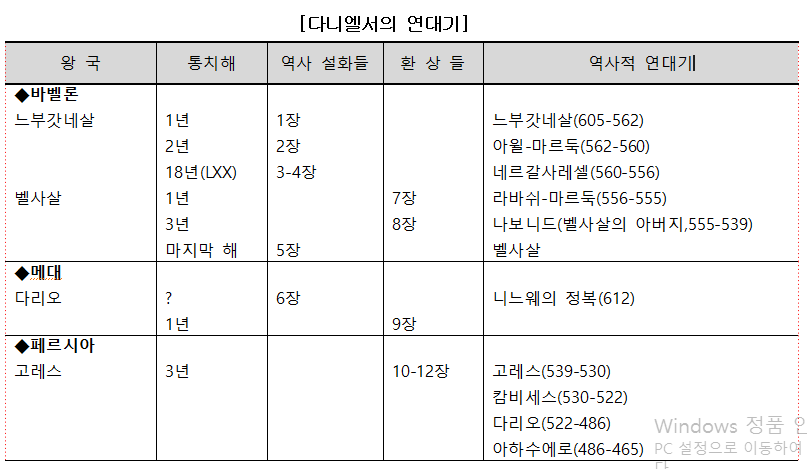 묵시문학 연구
[Speaker Notes: 벨사살을 느부갓네살의 아들이며 바벨론의 왕으로 소개하지만 벨사살은 바벨론의 마지막 왕인 나보니드의 아들이지 느부갓네살의 아들이 아니다. 벨사살은 왕으로 등극한 적도 없다.

2. 메대를 바벨론과 페르시아 사이에 존재했던 왕국으로 분류한 것은 그리스도인들의 기대 구분인 것으로 보이는데, 역사적으로 올바르지 않다. 이유는 메대 사람들과 페르시아 사람들이 한 왕국을 형성했기 때문이다. 메대 왕=페르시아 왕

3. 다리오를 아하수에로의 아들이며 메대 사람으로 소개하는 구절(9:1)도 오류가 있다. 메대의 다리오는 역사적으로 존재한 적이 없다. 다니엘 저자는 이사야 13:17과 예레미야 51:11,28에 비추어 다리오를 메대 사람으로 설정하고 페르시아의 첫 번째 왕 고레스보다 앞선 왕으로 소개하였다. 하지만 다리오와 고레스는 서로 다른 국가가 아니었다. 그리고 다리오는 페르시아 사람이었다. 그는 아하수에로의 아들이 아니라 기원전 486~465년에 통치한 고레스의 후계자들 중의 한 사람이었다. 다리오가 고레스의 선왕은 결코 아니었다.]
3. 다니엘서의 구조와 내용들
성서 주석 다니엘 / 이희학 교수
4162046 윤세원
다니엘서의 해석 난제

첫째. 언어의 층이 형식상의 구분과 일치하지 않다는 점

다니엘서는 언어상으로 볼 때 ‘히브리어(1:1-2:4a)-아람어(2:4b-7:28)-히브리어(8:1-12:13)’순서로 구성되어 있다.

하지만 형식적인 면에서 볼 때 ‘도입부(1:1-2:4a)-역사적설화들(2:4b-6:28)-환상보도들(7:1-12:13)’로 나뉘어야 한다.
묵시문학 연구
3. 다니엘서의 구조와 내용들
성서 주석 다니엘 / 이희학 교수
4162046 윤세원
역사설화들과 환상들을 결합시킨 다니엘서의 편집의도는?

유대적인 신앙의 정절을 지킨 자들에 관한 옛 전설적인 역사 증언들을 앞에 위치시킴으로써 안티오코스 4세 시대에 신앙적인 박해를 받으며 순교에 직면해 있는 자들에게 다니엘처럼 하나님의 의로우심과 진실하심에 대한 믿음을 끝까지 간직할 것을 권면하려는 것이다.

고난의 시간이 거의 다 흘러갔고 하나님이 세계의 종말을 준비하고 계시다는 것과 그분의 영원한 통치의 시간이 가까지 도래하고 있음을 말한다.
믿음을 지키다가 순교한 자들은 영원한 생명을 얻고, 그렇지 못한 자들은 영원한 수치를 당할 것임을 확신하고 있다.(12:2)
묵시문학 연구
Part.1          1) 역사 설화들(1:1-6:28)
성서 주석 다니엘 / 이희학 교수
4162046 윤세원
다니엘이 바벨론 왕궁에서 하나님을 향해 신실한 믿음을 지킨 것과 관련된 전설적인 6개의 역사설화들의 모음집이다.

문학유형: 궁중설화(court-tale)
느부갓네살, 벨사살, 다리오의 이방 왕실에서 다니엘이 어떻게 활동했는가를 보여 주고 있다.

여기에 등장하는 인물들의 이름과 지명, 관직명과 법률 관례들, 연대와 연령의 진술들은 다니엘서의 역사적 신뢰성을 높이기 위해 과거의 기억들을 빌려 온 것들이다.
묵시문학 연구
(1) 도입부 (1:1-2:4a)
성서 주석 다니엘 / 이희학 교수
4162046 윤세원
도입부에서는 다니엘을 유다의 다윗 왕족 또는 귀족의 일원으로 소개한다. 다니엘이 누구인지를 밝혀 주고 있다. 

다니엘은?

기원전 607년 여호야김 통치 3년째에 예루살렘에서 바벨론으로 유배되었다.

왕궁에서 바벨론 언어와 지혜교육을 받으며 성장하지만 철저한 신앙인으로 살아간다.

역사의 현장에 편입시키고 그의 탁월한 능력의 이유를 설명하고 있다.
묵시문학 연구
(2) 본론(2:4b-6:28)
성서 주석 다니엘 / 이희학 교수
4162046 윤세원
본론에서는 다니엘,느브갓네살,벨사살이 사건의 중심에 서있다.

느브갓네살은 유일하신 이스라엘의 하나님을 인정하지만 벨사살은 반대의 모습을 가지고 있다.(상반된 모습)

★주제의 핵심:

하나님의 왕권 통치는 지상의 권력자의 세계 통치를 얼마든지 붕괴시킬 수 있으며, 세계의 역사는 반드시 하나님의 계획에 따라 진행된다는 것
묵시문학 연구
(2) 본론(2:4b-6:28)
성서 주석 다니엘 / 이희학 교수
4162046 윤세원
느부갓네살의 첫 번째 꿈

왕은 그 꿈의 내용과 의미를 알 수 없었다. 그래서 박수와 술객들과 박사들에게 맞출 것을 요구함

->그들은 맞추지 못하나 다니엘은 왕이 꾼 꿈(머리부터 발끝까지 금,은,동,철,진흙으로 구성된 상)을 밝히고 의미를 알려줌 상의 의미는 4대 세계 제국을 상징함

->다니엘과 세 친구에게 관직을 맡김

->느부갓네살이 만든 신상 숭배 거절

-> 풀무불에 던져짐(철저한 신격화 반대)
느부갓네살의 두 번째 꿈

그루터기까지 잘린 한 세계나무에 관한 꿈

-> 반역자들이 왕을 쫓아낼 것이며 왕은 일정 기간 동안 들짐승들처럼 비참하게 풀을 먹고 살아야 하는 비극적인 미래를 맞을 것이라 해석






요셉의 모습과 매우 유사한 다니엘의 모습
= 제 2의 요셉
묵시문학 연구
(2) 본론(2:4b-6:28)
성서 주석 다니엘 / 이희학 교수
4162046 윤세원
5장
- 느부갓네살의 아들인 벨사살과 관련된 것

어느 날 벨사살이 자기 부친이 예루살렘 성전으로부터 가져온 금과 은으로 된 기명들로 향연을 배설했을 때에 갑자기 사람 손가락이 나타나 왕궁의 벽에 글자를 기록함

->바벨론 왕국이 메대와 페르시아로 분열될 것이라는 내용

->결국 벨사살이 죽고 세계의 통치는 메대 사람 다리오에게 넘어간다.(6:1)
이 구절은 역사적 사실에 부합하지 않음
다리오는 역사적으로 메대 사람이 아니라, 페르시아 사람이기 때문이다.


역사적으로 오류가 있지만 이것을 통해 이야기하려는 점은 아무리 위대한 왕이라 할지라도 하나님께서는 처벌하실 수 있다. 라는 것이다.(역사의 유일한 주관자)
묵시문학 연구
(2) 본론(2:4b-6:28)
성서 주석 다니엘 / 이희학 교수
4162046 윤세원
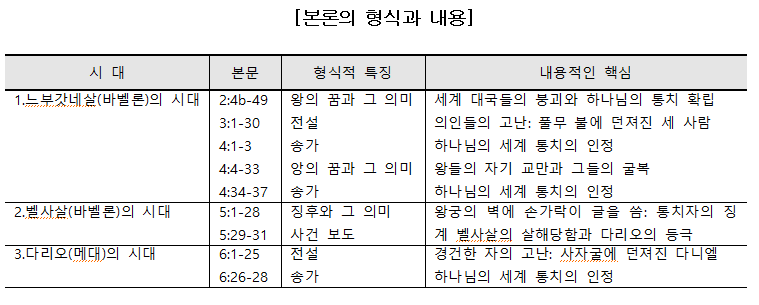 묵시문학 연구
Part2.            2) 환상들(7:1-12:13)
성서 주석 다니엘 / 이희학 교수
4162046 윤세원
직접 환상을 보는 사람으로 다니엘이 등장 (1인칭 시점)

다니엘이 벨사살, 다리오, 고레스 치하 때에 바라본 세 개의 환상들(7:1, 8:1, 10:1)로 구성되어 있음

동물들로 상징화된 네 개의 대국의 멸망과 인자에 의한 미래의 통치가 다루어지고 있다. 

다니엘의 환상들은 세상의 악한 세력을 종식시킬 하나님의 왕권 통치의 시작이 임박했음을 강조하고 있다. 7-12장은 마지막 날에 대한 질문이 핵심이다.
묵시문학 연구
(1) 도입부(7:1-28)
성서 주석 다니엘 / 이희학 교수
4162046 윤세원
7장은 아람어가 사용된 마지막 장

3인칭 시점에서 1인층으로 전환/ 7:1절에서만 다니엘이 3인칭으로 나타난다.

7장은 다니엘이 바벨론의 왕 벨사살 원년에 본 환상을 소개한다.

다니엘의 환상은 느부갓네살의 꿈(2장)과 평행을 이루고 있다.

8-12장의 서론적 증언
환상의 초점

- 안티오코스 4세를 암시하는 열한 번째의 뿔에게로 향하게 된다. 하나님의 직접적인 통치는 바로 열한 번째 통치자의 무자비한 박해의 상황으로부터 시작될 것임을 강조하고 있다.
묵시문학 연구
(2) 본론(8:1-12:13)
성서 주석 다니엘 / 이희학 교수
4162046 윤세원
8장
벨사살 3년에 다니엘이 본 환상(다니엘의 두 번째 환상)과 관련되는데, 다니엘은 두 개의 뿔(메대,페르시아 제국)을 가진 숫양이 한 개의 뿔을 가진 숫염소(알렉산드로스 대왕)에게 짓밟히는 장면을 본다.

한 뿔의 자리에서 다시 네 개의 뿔들이 생겨났다는 것은, 알렉산드로스 대왕이 죽은 후에 왕국이 네 개의 제국으로 분열됨을 암시(8:8)

한 뿔에서 다시 나온 작은 뿔은 안티오커스 4세를 겨냥하고 있는데, 그는 3년 반 동안 남쪽과 동쪽을 두루 다니며 성전을 모독하는 일까지 감당할 것이라고 말한다.(8:9-12)
즉 짐승환상은 인간에 의한 세계 통치의 궁극적인 붕괴를 보여주고자 한다.


9장
다니엘과 이스라엘에 의한 죄의 고백이 중요한 내용을 이룸

시대적으로는 다리오가 갈대아 나라의 왕으로 등극한 원년과 관련됨

70년에 대한 예레미야의 예언(렘 25:11, 29:10)은 현재 당하는 고난과 연관 있는 것으로 풀이되고 있는데, 과거의 예언자의 선포가 묵시문학적으로 9장에서 해석되고 있다고 볼 수 있다.
묵시문학 연구
(2) 본론(8:1-12:13)
성서 주석 다니엘 / 이희학 교수
4162046 윤세원
10-12장
페르시아 왕 고레스 3년에 다니엘이 본 세계 종말에 관한 환상(다니엘의 세 번째 환상)을 소개한다. 안티오코스 4세의 통치 시대를 중심으로 이제 막 시작되려는 세계의 종말을 선포하는데 그 목적을 갖고 있다.

곧 악행자들은 처벌, 의로운 자들은 죽음에서 부활, 하나님의 약속의 말씀은 신실하게 지킬 것을 강조하고 있다.

다니엘의 마지막 환상은 종말이 일어날 시기에 관한 해답을 구하기 위해 여러 가지 방법을 제시하기도 한다. 
   (12:12) 마지막 때 1,290일 -> 1,335일
다니엘의 환상들은 공동의 관심을 가지고 있다.

그것은 현재는 마지막 시련과 고난의 시간이며, 이제 곧 하나님의 통치의 최후 승리가 도래하게 될 것임을 암시하고 있다.

즉, 7-12장의 환상들과 역사적 사건들은 예루살엠의 유대제의를 중단시키고, 유대교를 강압적으로 헬레니즘화하려 했던 안티오코스 4세와 관련된 내용이다.
묵시문학 연구
4. 다니엘서에 흐르는 두 가지 전승들
성서 주석 다니엘 / 이희학 교수
4162046 윤세원
다니엘서에는 두 가지 중요한 전승이 동시에 흐르고 있다.

하나는 예언전승이고, 다른 하나는 지혜전승이다.


Stanley Brice Frost
Old Testament apocalyptic, its origins and growth. (구약의 종말론, 그 기원과 성장)

다니엘서가 신화와 종말론이 결합되어 탄생된 포로후기 시대의 묵시 문학으로 보았다.
Eric William Heaton
the old testament prophets(구약의 선지자)

다니엘서를 예언전승과 관련시키는 것을 거부했다. 그는 다니엘서의 저자는 서기관이며 학자였고, 마카베오 저항 운동에 동참한 일반 유대교 주류에 속하였던 인물이었다고 주장했다.



하지만 우리는 다니엘서에 예언전승과 지혜전승이 함께 흐르고 있다는 사실을 부인할 수는 없다.
묵시문학 연구
1) 다니엘서의 예언전승
성서 주석 다니엘 / 이희학 교수
4162046 윤세원
다니엘서는 하나님으로부터 받는 계시를 소개할 때 구약성서의 예언전승을 따르고 있다.
다니엘의 환상과 환청(7:1, 8:1-2, 10:1)은 예언자들에게 나타났던 계시의 주요 전달 수단으로 볼 수 있다.

다니엘이 하나님의 계시를 받을 때에 거의 죽은 사람과 같이 되어 비정상적인 혼수상태에 빠지고 실신하거나 말을 못하거나 몸이 마비되었던 경험(황홀경의 경험)은 에스겔에서도 나타났던 신비로운 현상이다.

이러한 황홀경은 예언자들에게 나타난 특이한 정신적 현상으로 한 가지 생각이나 감정에 사로잡혀 심리적으로 정상적인 생명이 순간적으로 멈추는 경험을 말한다.
다니엘서에는 환상보도가 예언서에서 빈번하게 사용된 “야웨께서 이처럼 말씀하셨다.” 라는 사자양식(messnger formula)으로 시작 되지 않는다.

예언서에서는 종종 하나님과 예언자 사이에 천사가 등장하여 환상의 의미를 해석해준다. 다니엘서도 가브리엘, 미가엘천사가 나타나 도와준다.

다니엘서는 미래에까지 이르는 역사의 모든 과정은 오래 전(포로기)에 예언된 그대로 진행되고 있다는 것을 강조하고 있다. 예언자적인 종말론을 증거하고 있다는 증거가 된다.
묵시문학 연구
1) 다니엘서의 예언전승
성서 주석 다니엘 / 이희학 교수
4162046 윤세원
우리는 다니엘서가 갖고 있는 신학적 사상과 이스라엘 예언자들이 선포한 예언이 밀접하게 관련되고 있다는 사실을 부인할 수 없다.

다니엘서 저자는 어두움 속에서 새로운 희망을 발견하기 위해 몸부림치고 있으며, 역동적인 역사 속에 하나님의 손길을 찾으려고 애쓴다. 현실과 믿음 사이에서 고뇌하지만 결국 하나님이 위대한 최후 승리자가 되심을 확신하고 있다.

현실을 볼 때 이스라엘의 회복은 불가능한 것으로 인식하였다. 그래서 저자는 하나님이 일으키시는 역사의 대전환을 기다리고 있었다.
다니엘서(묵시문학)는 예언의 종말론적 재해석,예언의 역사적 적용이다.

하나님께서 이 악한 세상 역사의 가까운 종말을 준비하고 계시며, 이 종말론적 심판과 더불어 하나님의 편에 서있는 의로운 자들과 하나님을 대적한 악한 자들이 완전히 구분되리라고 선언하고 있다.
묵시문학 연구
2) 다니엘서의  지혜전승
성서 주석 다니엘 / 이희학 교수
4162046 윤세원
다니엘서는 예언자의 전승을 계승하는 동시에 지혜문학 전통을 포함하고 있다.

히브리어 구약성서에서 성문서로 분류된다. 유대인들은 다니엘서의 내용을 자신들의 현실에 관한 이야기로 받아들이며, 이 어두운 시대에 어떻게 사는 것이 지혜로운 삶인가?의 대답을 다니엘서에서 찾아보려고 했다.
이러한 이유 때문에 폰라트는 다니엘서의 뿌리를 지혜문학에서 찾으려 했다.

에스겔14:14,20,28:3에서 다니엘을 의롭고 지혜로운 인물로 보고 있다.

우가릿의 아캇 서사시에 나오는 다넬은 현명한 왕과 비교되기도 한다.
묵시문학가의 습관 중 하나는 고대의 유명한 인물을 찾아서 그 이름을 활용하는 것이다. 다니엘과 그의 친구들의 이름들은 에스라-느헤미야 시대에도 흔하게 사용되던 이름들이었다.

우가릿의 다넬이나 고대의 유명한 다니엘이 다니엘서의 다니엘을 만들어 냈을 것이다.
묵시문학 연구
2) 다니엘서의  지혜전승
성서 주석 다니엘 / 이희학 교수
4162046 윤세원
지혜전승에서는 다니엘서에서가 하나님이 지혜의 근본이라고 주장하며 지혜의 우월성을 강조한다. 라고 말한다.

다니엘은 마술적 복술가가 아니라 은총을 입은자, 학문과 재주에 명철한 지혜자이다.
그는 지혜로운 교사이며 현자이다. 직접 환상을 보는 계시의 수령자이기도 하다.

즉 다니엘은 애굽에서 살았던 해몽가 요셉과 같은 예언적 지혜자였던 것이다.
묵시문학 연구
4162046 윤세원
THANK YOU
성서 주석 다니엘 / 이희학 교수
묵시문학 연구